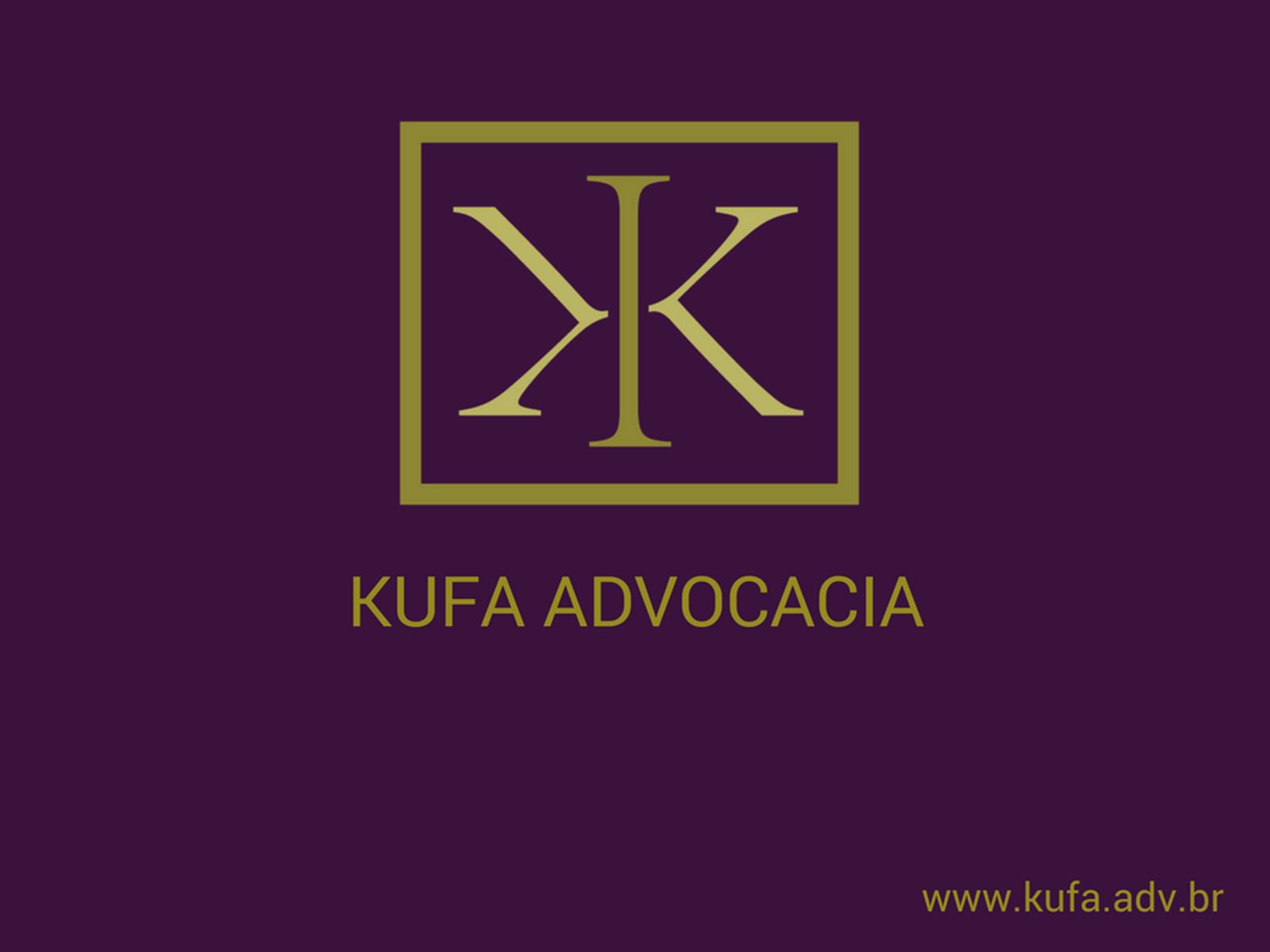 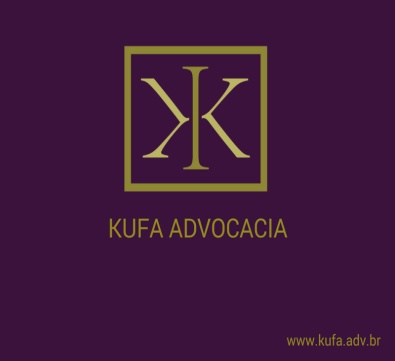 DANILO ATALLA
ESPECIALISTA EM DIREITO ADMINISTRATIVO
PUC-SP

PÓS GRADUANDO
EJEP-TRE/SP


    PROCURADOR GERAL DO MUNICÍPIO DE EMBU-GUAÇU – SP
KUFA ADVOCACIA
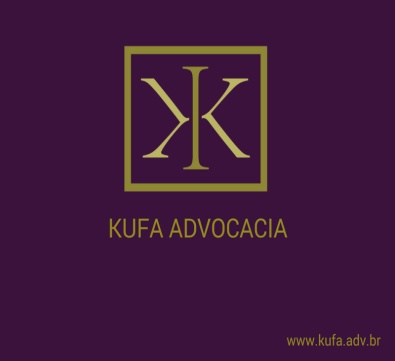 REGISTRO 

DE

CANDIDATURA
KUFA ADVOCACIA
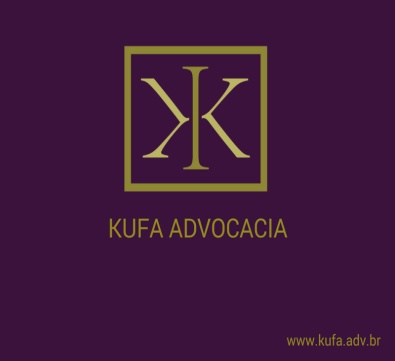 CONCEITO:  O pedido de registro de candidatura refere-se, então, ao ato postulatório por meio do qual partidos e coligações requerem, ao juízo eleitoral competente, sejam veiculados como candidatos efetivos os postulantes indicados pela convenção. 
(...)
KUFA ADVOCACIA
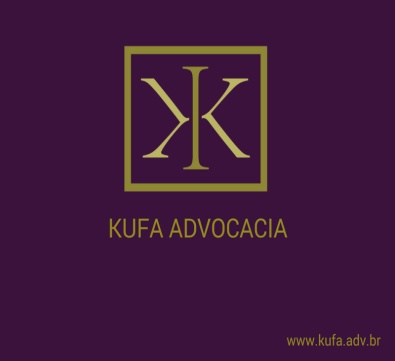 Somente após o deferimento judicial do registro é que, de fato, pode-se falar em candidatura propriamente dita. Antes tecnicamente, apenas existem pré-candidatos, isto é, candidatos a candidatos. (Frederico Alvim)
KUFA ADVOCACIA
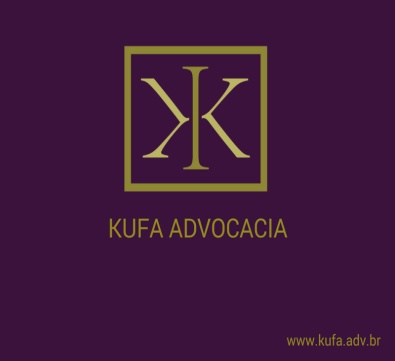 Para Djalma Pinto, “o processo eleitoral deve entendido como o lapso em que os candidatos, partidos, coligações e eleitores desenvolvem suas atividades, sendo devidamente monitorados pela Justiça Eleitoral, objetivando tutelar a isonomia e a paridade de armas na disputa pelo Poder.
KUFA ADVOCACIA
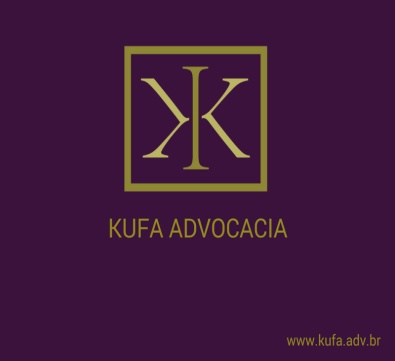 LEGISLAÇÃO QUE REGE A MATÉRIA:
Constituição Federal: Art. 14 e seguintes;

Lei 4737/1965 (Código Eleitoral);

LEI 9504/1997 (Lei das Eleições) – arts. 10 à 16-B;
KUFA ADVOCACIA
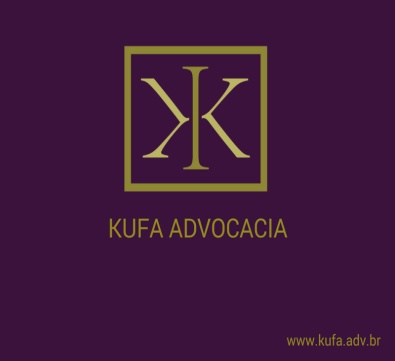 LEI 64/1990 (Lei de Inelegibilidades) – destaque para o artigo 1º

LEI 9096/1995 (Lei dos Partidos Políticos – arts. 16 à 22;

- Resolução/TSE 23548.
KUFA ADVOCACIA
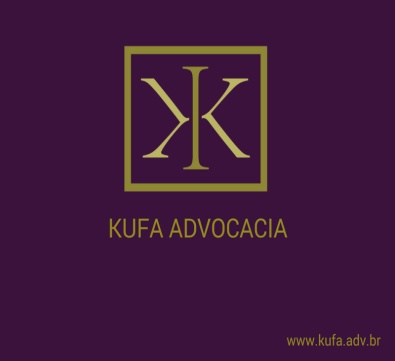 - A formalização do pedido de registro de candidatura inaugura a situação jurídica de candidato.

É condição sine qua non a escolha do candidato em convenção partidária para que esteja apto ao pedido de registro de candidatura, conforme mandamento constitucional:
KUFA ADVOCACIA
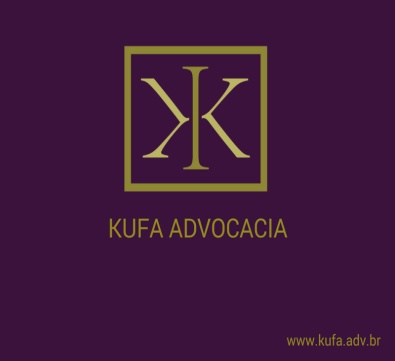 Art. 14. A soberania popular será exercida pelo sufrágio universal e pelo            voto direto e secreto, com valor igual para todos, e, nos termos da lei, mediante:
§ 3º São condições de elegibilidade, na forma da lei:
(...)
 V - a filiação partidária;
(...)
KUFA ADVOCACIA
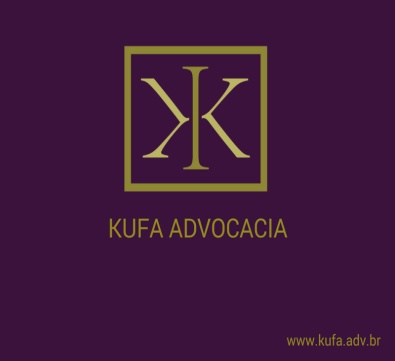 A Lei Orgânica dos Partido Políticos dispõe em seu artigo 15, VI, que:

  Art. 15. O Estatuto do partido deve conter, entre outras, normas sobre:
  IV - modo como se organiza e administra, com a definição de sua estrutura geral e identificação, composição e competências dos órgãos partidários nos níveis municipal, estadual e nacional, duração dos mandatos e processo de eleição dos seus membros;
KUFA ADVOCACIA
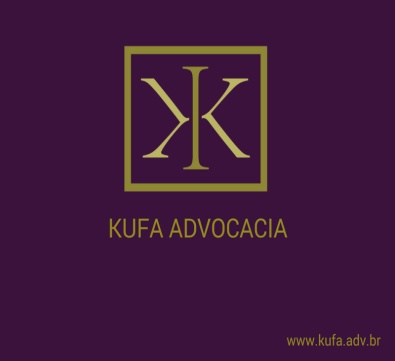 Tal norma também está reproduzida na Lei 9504/97:

“Art. 7º As normas para a escolha e substituição dos candidatos e para a formação de coligações serão estabelecidas no estatuto do partido, observadas as disposições desta Lei.”
KUFA ADVOCACIA
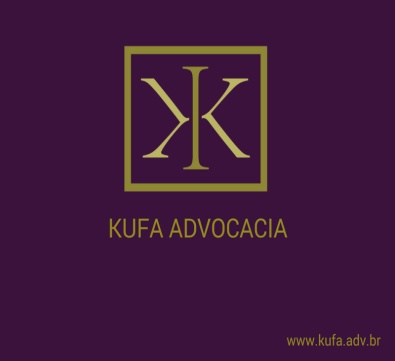 Não é de competência da Justiça Eleitoral interferir nas questões interna corporis dos partidos políticos, salvo em casos de graves violações da Lei, em especial no que tange a questões formais que afrontem o devido processo eleitoral;

Não existe mais a figura da candidatura nata, conforme decidido na ADI 2530-9 – afronta a isonomia e autonomia partidária.
KUFA ADVOCACIA
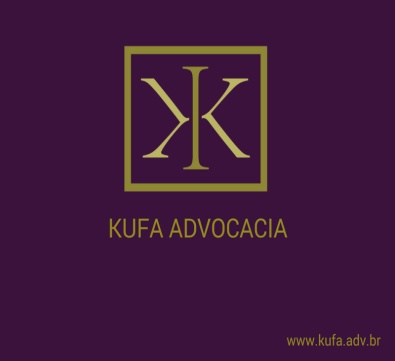 A legislação eleitoral pátria não contempla a figura das prévias, e que objetivam a escolha antecipada dos candidatos;

 As convenções não podem ser substituídas pela prévias, uma vez que constituem exigência legal.
KUFA ADVOCACIA
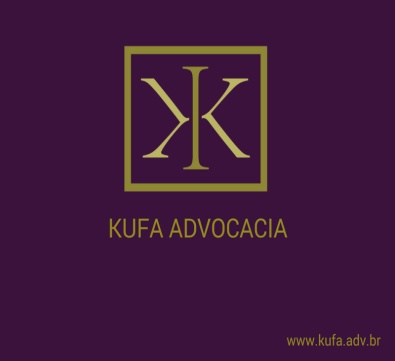 Nesse sentido:

“I. Os partidos políticos podem realizar, entre seus filiados, as prévias eleitorais, destinadas a buscar orientação e fixar diretrizes, inclusive sobre a escolha de candidatos. 2. A eventual divulgação, pelos veículos de comunicação, dos resultados de consulta interna, não caracteriza em princípio, propaganda eleitoral antecipada” (TSE – Ac. nº 20218, de 19-6-2001);
KUFA ADVOCACIA
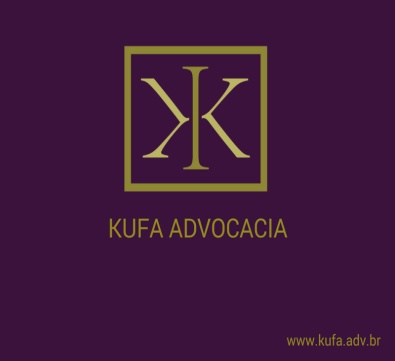 Nosso ordenamento jurídico também não contempla a figura da candidatura avulsa que foi objeto de discussões por ocasião de nossa mais recente reforma política ocorrida em 2017;

Caso interessante: Vereador Gabriel Azevedo (BH), do PHS.

Cláusula de independência.
KUFA ADVOCACIA
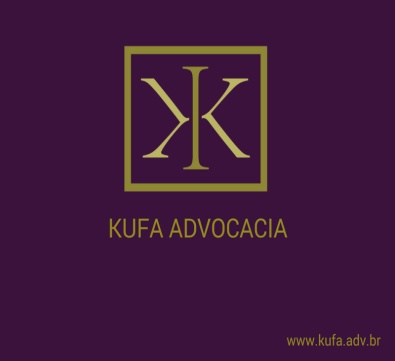 Está pendente ainda, julgamento no STF de feito, cujo relator é o Ministro  Luís Roberto Barroso, em que o advogado Rodrigo Mezzomo, que lançou candidatura a Prefeito do município do Rio de Janeiro pleiteia o reconhecimento da possibilidade de candidatura avulsa, fundamentando seu pedido no Pacto de San José, ratificado pelo Brasil em 1992.
KUFA ADVOCACIA
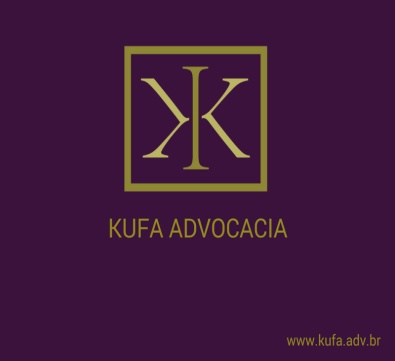 É condição que o candidato tenha pelo menos 06 (seis) meses de domicílio eleitoral, e com a filiação deferida no mesmo prazo – Lei 9504/97, art. 9º;

Partidos podem estabelecer prazo maior, sendo vedada qualquer alteração no ano eleitoral;
KUFA ADVOCACIA
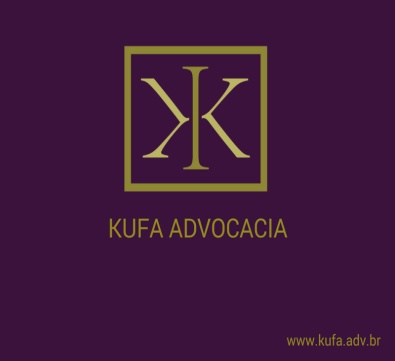 Detentores de cargos executivos já reeleitos, não podem ser candidatos ao mesmo cargo, nem ao cargo de vice – Resolução/TSE 22005/2005;

Caso pretendam concorrer a outros cargos, devem renunciar até 06 (seis) meses antes do pleito;

 Prefeito itinerante – vedação: RE 637485.
KUFA ADVOCACIA
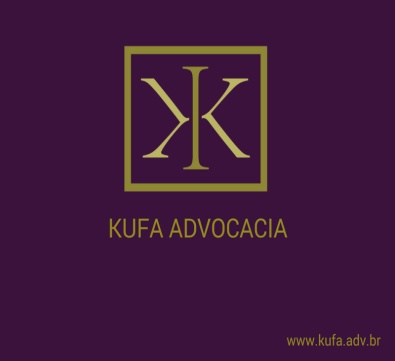 NATUREZA JURÍDICA:

 Muitos entendem tratar-se de processo administrativo, havendo autores que advogam tratar-se de misto de processo administrativo e jurisdicional;

Adriano Soares da Costa assinala tratar-se de:
KUFA ADVOCACIA
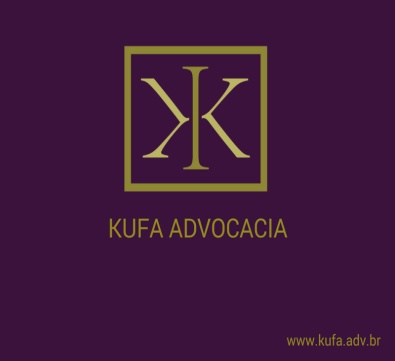 “(...)uma ação de jurisdição voluntária, sem espaço para o estabelecimento do contraditório.
(...)forma-se linearmente, entre o requerente e o juiz eleitoral sem que haja angularização, ou seja, sem a existência de um pólo passivo (autor;juiz; réu).”
KUFA ADVOCACIA
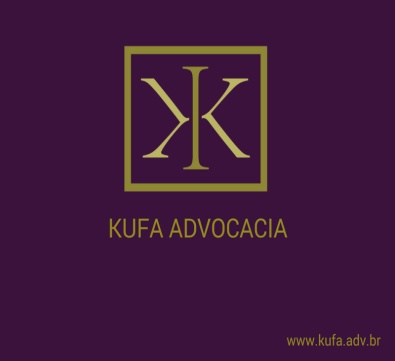 - Os feitos eleitorais, consoante art. 94 da LE estabelece que os feitos eleitorais desde o registro até 05 (cinco) dias após a realização do segundo turno, terão prioridade para todos os juízes e promotores eleitorais, excetuando-se as ações de Habeas Corpus e Mandado de Segurança;
KUFA ADVOCACIA
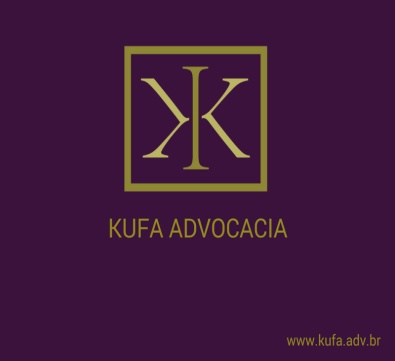 O desrespeito a tal norma implica em eventual prática de crime de responsabilidade ou anotação funcional para efeito de promoção de carreira;

 Caso haja descumprimento por juízes eleitorais, cabe representação ao TRE, em caso de descumprimento do TRE, ao TSE; e caso o descumprimento parta do TSE ao CNJ.
KUFA ADVOCACIA
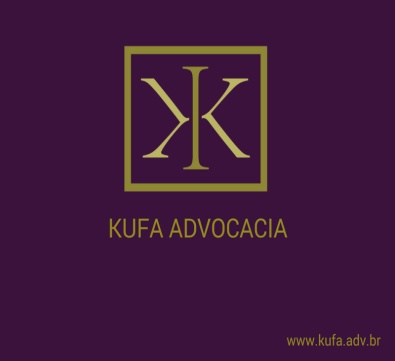 Feita a escolha em convenção, há que se proceder o registro de candidaturas junto à Justiça Eleitoral;

 Desde logo, o caput do artigo 88  do Código Eleitoral veda o registro de um mesmo candidato para mais de um cargo eletivo;
KUFA ADVOCACIA
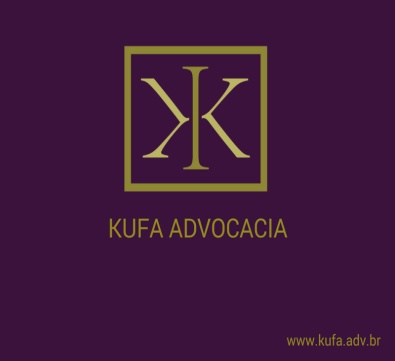 COMPETÊNCIA E REQUISITOS DO REGISTRO DE CANDIDATURA:

Artigo 11 da Lei 9504/97:
Art. 11.  Os partidos e coligações solicitarão à Justiça Eleitoral o registro de seus candidatos até as dezenove horas do dia 15 de agosto do ano em que se realizarem as eleições. 
§ 1º O pedido de registro deve ser instruído com os seguintes documentos:
KUFA ADVOCACIA
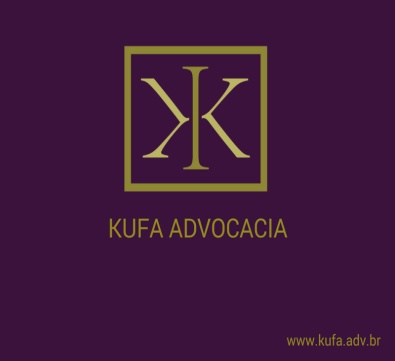 I - cópia da ata a que se refere o art. 8º;
II - autorização do candidato, por escrito;
III - prova de filiação partidária;
IV - declaração de bens, assinada pelo candidato;
KUFA ADVOCACIA
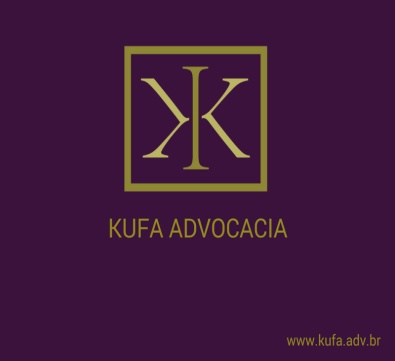 V - cópia do título eleitoral ou certidão, fornecida pelo cartório eleitoral, de que o candidato é eleitor na circunscrição ou requereu sua inscrição ou transferência de domicílio no prazo previsto no art. 9º;
VI - certidão de quitação eleitoral;
VII - certidões criminais fornecidas pelos órgãos de distribuição da Justiça Eleitoral, Federal e Estadual;
KUFA ADVOCACIA
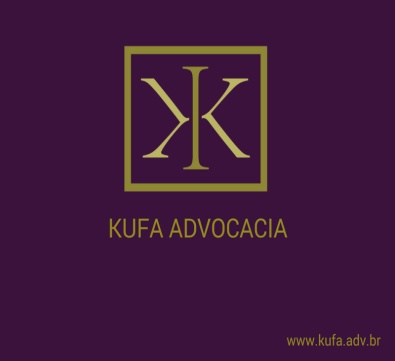 VIII - fotografia do candidato, nas dimensões estabelecidas em instrução da Justiça Eleitoral, para efeito do disposto no § 1º do art. 59.
IX - propostas defendidas pelo candidato a Prefeito, a Governador de Estado e a Presidente da República.

ATENÇÃO:
KUFA ADVOCACIA
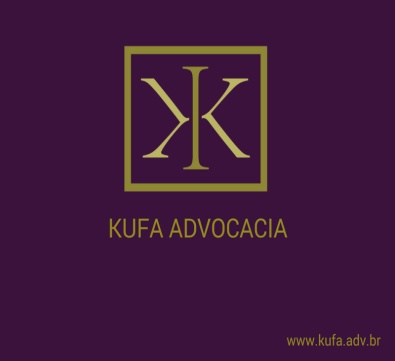 Art. 11 (...):
§ 2o  A idade mínima constitucionalmente estabelecida como condição de elegibilidade é verificada tendo por referência a data da posse, salvo quando fixada em dezoito anos, hipótese em que será aferida na data-limite para o pedido de registro.

- Ou seja, somente para o cargo de Vereador a idade mínima é verificada no registro.
KUFA ADVOCACIA
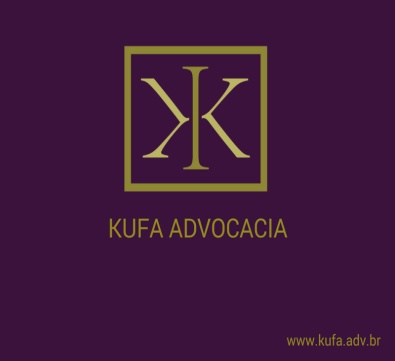 § 4o  Na hipótese de o partido ou coligação não requerer o registro de seus candidatos, estes poderão fazê-lo perante a Justiça Eleitoral, observado o prazo máximo de quarenta e oito horas seguintes à publicação da lista dos candidatos pela Justiça Eleitoral.

 Não confundir com candidatura avulsa.
KUFA ADVOCACIA
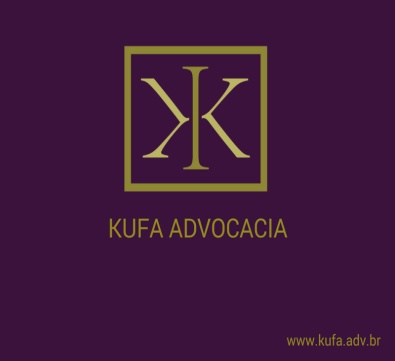 Os documentos elencados no artigo 11, são requisitos para o registro, e caso não apresentados mesmo após ser assinalado prazo para suprimir a omissão, causará o indeferimento do registro;

 Sobre tal tema, importante a lição de Walber Agra:
KUFA ADVOCACIA
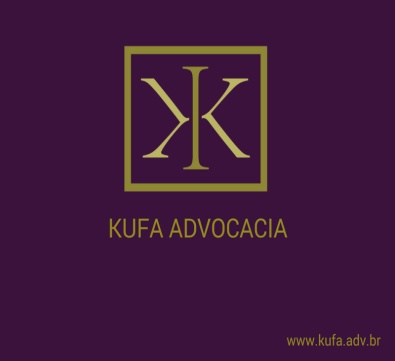 “Por essa razão, entendemos que sua natureza jurídica difere das condições de elegibilidade ou das causas de inelegibilidade, consubstanciando essa exigência em requisitos autônomos, verdadeiras condições de elegibilidade porque podem ser estabelecidas por intermédio de norma infraconstitucionais, ao passo que as condições de elegibilidade estão inclusas no rol do art. 14 da CF, sendo considerado numeros clausus; e das causas de inelegibilidade, porque não representam
KUFA ADVOCACIA
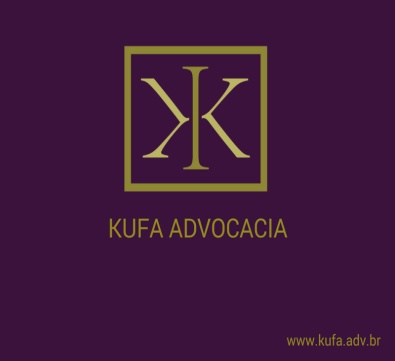 máculas ao jus honorum dos cidadãos.

 A Lei 12891/2013, garantiu direito subjetivo ao cidadão, eleitor ou candidato, o direito ao parcelamento, em até sessenta (60) meses, de multa, desde de que não ultrapasse 10% de sua renda;

 MÁXIMA ATENÇÃO:
KUFA ADVOCACIA
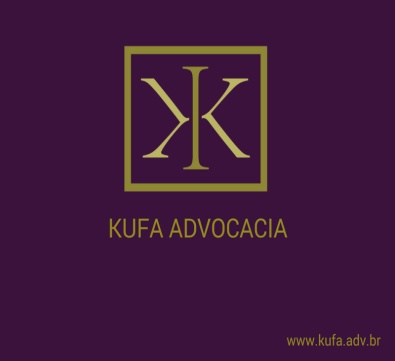 - Conforme comando do § 10º do art. 11 da Lei 9504/97, as condições de elegibilidade, os requisitos do registro e as causas de inelegibilidade devem ser aferidos no momento da formalização do registro de candidatura, ressalvadas alterações fáticas ou jurídicas supervenientes ao registro, que afastem a inelegibilidade, e a jurisprudência do TSE não destoa de tal dispositivo.
KUFA ADVOCACIA
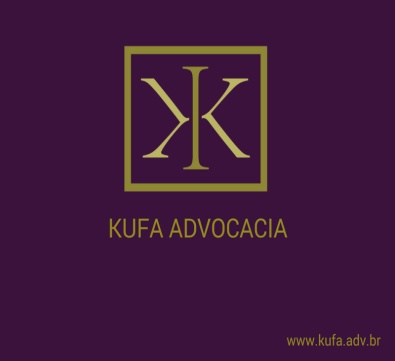 RITO:

1) PEDIDO DE REGISTRO DE CANDIDATURA (15 DE AGOSTO ATÉ ÀS 19:00 H; 2) PUBLICAÇÃO DO EDITAL; 3) IMPUGNAÇÃO VIA AIRC EM O5 DIAS; 4) DILIGÊNCIAS (72 H); 5) DECISÃO (03 DIAS APÓS AS DILIGÊNCIAS); 6) RECURSO AO TRE (03 DIAS); 7) RECURSO AO TSE (03 DIAS); 8) RECURSO AO STF (03 DIAS).
KUFA ADVOCACIA
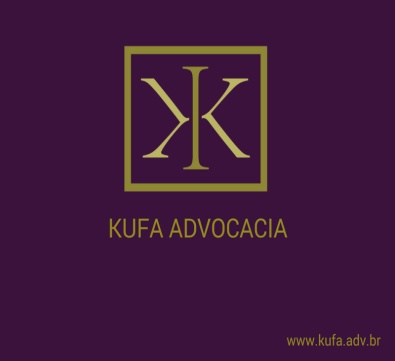 O pedido de registro será processado via sistema do TSE, denominado CANDex (Sistema de Registro de Candidaturas – Módulo Externo);

 O pedido de registro é acompanhado de dois formulários principais:

 DRAP – DEMONSTRATIVO DE REGULARIDADE DOS ATOS PARTIDÁRIOS;
KUFA ADVOCACIA
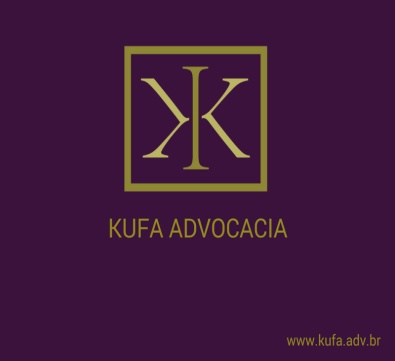 RRC – REQUERIMENTO DE REGISTRO DE CANDIDATURA

 A esse formulários devem ser acrescentados os documentos elencado no artigo 11 da Lei 9504/97;

 Até 20 (vinte) dias da data do pleito todos os pedidos de registro de candidatos devem estar julgados, e publicadas suas decisões.
KUFA ADVOCACIA
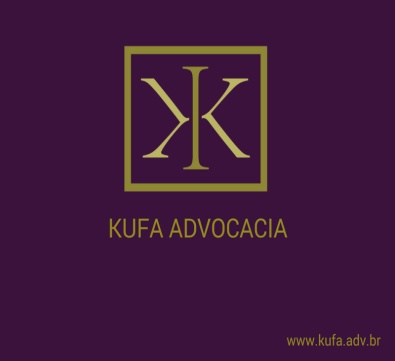 Código Eleitoral: art. 93, § 1º; LE, art. 16, § 1º;

 Com ou sem impugnação o juiz eleitoral pode abrir prazo de 72 horas para diligências;

 “Cumpre ressaltar que o facultar a realização de diligências não constitui mera liberalidade do juiz, caracterizando-se, antes, como poder-dever que lhe é atribuído pelo
KUFA ADVOCACIA
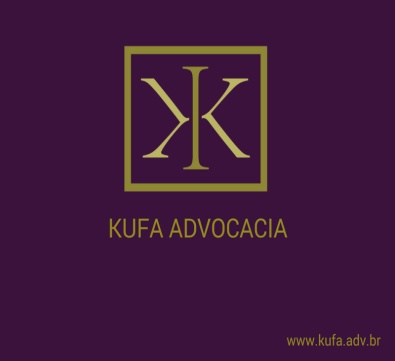 ordenamento. Havendo irregularidade sanável, a chance de corrigi-la tem de ser proporcionada ao interessado” (José Jairo Gomes);

Caso se verifique de pronto tratar-se de irregularidade insanável, não há que se abrir a fase de diligência;

 TSE admite a juntada de documento em RE:
KUFA ADVOCACIA
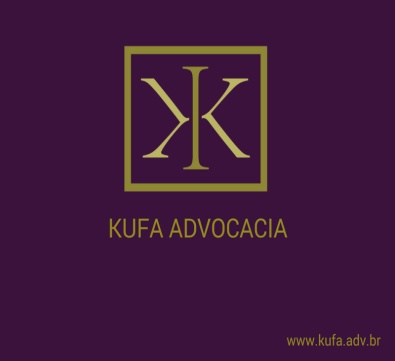 “A jurisprudência do TSE já entendeu que ‘não há óbice na juntada de documentos por ocasião da interposição de recurso eleitoral, uma vez que o art. 33 da Res. – TSE nº 21608 permite a conversão do julgamento em diligência quando houver falha ou omissão no pedido de registro’ (Resp nº 22014, rel. Min. Caputo Bastos, em 18-10-2004); - O art. 32 da Resolução nº 22156 (Instrução nº 105) permite que o relator converta o julgamento
KUFA ADVOCACIA
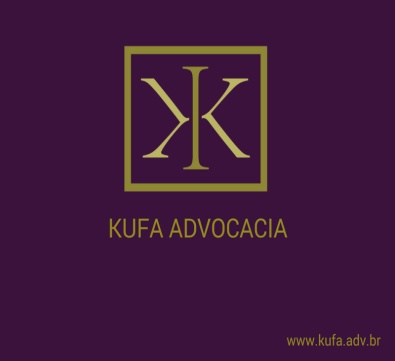 do pedido de registro de candidatura em diligência, para que o vício seja sanado; - Sanado o vício, defere-se o pedido de registro de candidatura; Provimento” (TSE – RO nº 917 – PSS 24-8-2006).

O documento juntado deve ser novo, não documento à disposição do interessado por ocasião do pedido de registro.
KUFA ADVOCACIA
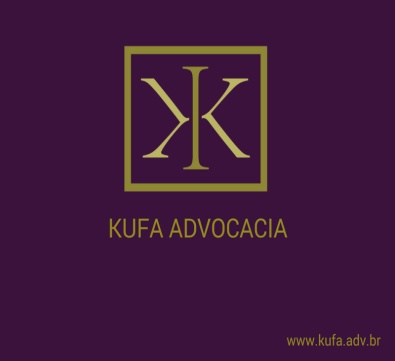 Não cumprimento da diligência gera indeferimento do pedido de registro;

 Decisão tem natureza declaratória, pois declara a ausência de condição de elegibilidade ou presença de causa de inelegibilidade;

Não condena, nem constitui inelegibilidade. Apenas reconhece e afirma.
KUFA ADVOCACIA
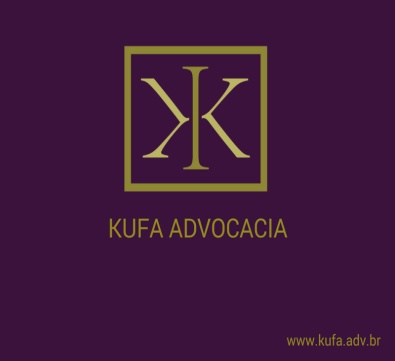 I - nas unidades da Federação em que o número de lugares a preencher para a Câmara dos Deputados não exceder a doze, nas quais cada partido ou coligação poderá registrar candidatos a Deputado Federal e a Deputado Estadual ou Distrital no total de até 200% (duzentos por cento) das respectivas vagas;
KUFA ADVOCACIA
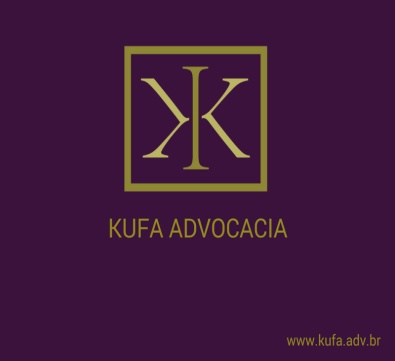 II - nos Municípios de até cem mil eleitores, nos quais cada coligação poderá registrar candidatos no total de até 200% (duzentos por cento) do número de lugares a preencher.
KUFA ADVOCACIA
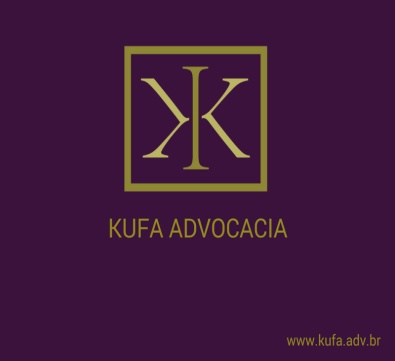 Quota eleitoral de gênero:

Art. 10.  Cada partido ou coligação poderá registrar candidatos para a Câmara dos Deputados, a Câmara Legislativa, as Assembleias Legislativas e as Câmaras Municipais no total de até 150% (cento e cinquenta por cento) do número de lugares a preencher, salvo:
KUFA ADVOCACIA
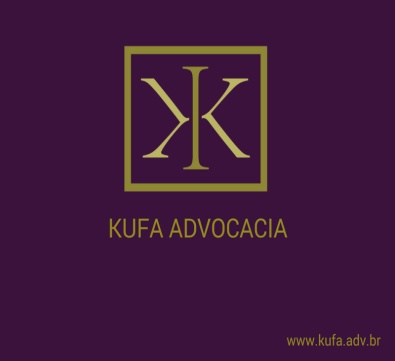 I - nas unidades da Federação em que o número de lugares a preencher para a Câmara dos Deputados não exceder a doze, nas quais cada partido ou coligação poderá registrar candidatos a Deputado Federal e a Deputado Estadual ou Distrital no total de até 200% (duzentos por cento) das respectivas vagas;
KUFA ADVOCACIA
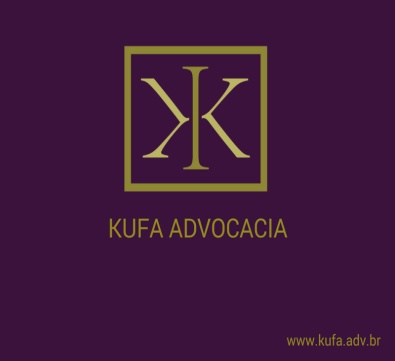 II - nos Municípios de até cem mil eleitores, nos quais cada coligação poderá registrar candidatos no total de até 200% (duzentos por cento) do número de lugares a preencher. 

 § 3o  Do número de vagas resultante das regras previstas neste artigo, cada partido ou coligação preencherá o mínimo de 30% (trinta por cento) e o máximo de 70% (setenta por cento) para candidaturas de cada sexo.
KUFA ADVOCACIA
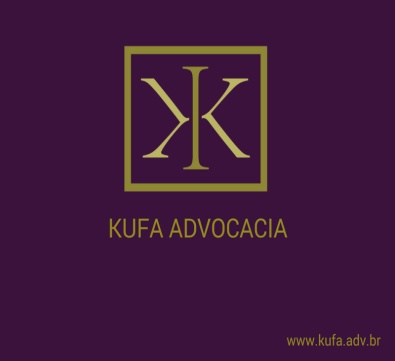 Para preenchimento das cotas de gêneros vale a autodeclaração;

 Feita a declaração de gênero, independente dos aspectos genéticos e fisiológicos, o declarante será inserido na cota do gênero ao qual declarou pertencer.
KUFA ADVOCACIA
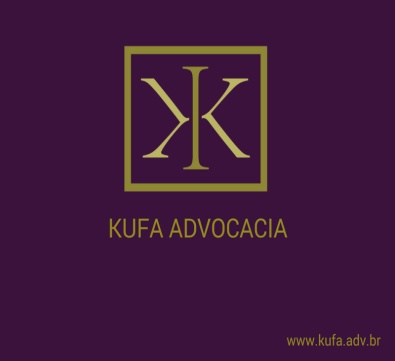 IRREGISTRABILIDADE? CASO LULA
Art. 16-A.  O candidato cujo registro esteja sub judice poderá efetuar todos os atos relativos à campanha eleitoral, inclusive utilizar o horário eleitoral gratuito no rádio e na televisão e ter seu nome mantido na urna eletrônica enquanto estiver sob essa condição, ficando a validade dos votos a ele atribuídos condicionada ao deferimento de seu registro por instância superior (Lei 9504/97 e Resolução 23458 – art. 55, caput)
KUFA ADVOCACIA
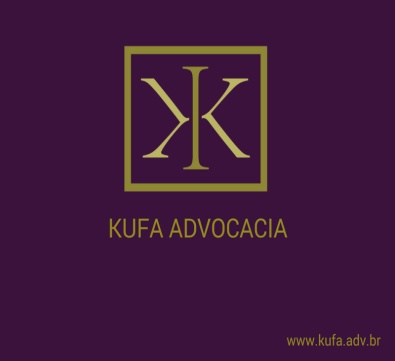 Lei 135/2010 – Lei da Ficha Limpa, que ampliou sobremaneira as causas de inelegibilidade, e o tumultuado momento político vivido pelo nosso país, especialmente quando se leva em conta a decisão do Supremo Tribunal Federal no HC 126.292/SP, que foi reafirmada em sede de repercussão geral por ocasião do julgamento do ARE 964.246, e ainda o indeferimento das medidas cautelares oriundas das Ações
KUFA ADVOCACIA
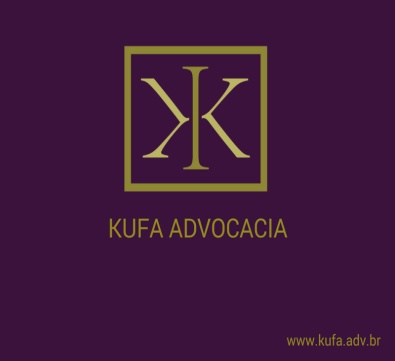 Declaratórias 43 e 44, o que acabou por mitigar o princípio da presunção de inocência, e permitiu a aplicação da pena à partir de decisão judicial proferida por órgão colegiado, o que tem tido grande repercussão na seara eleitoral, tirando da arena política um sem número de candidatos,  ocasionando grande insegurança jurídica, em razão de diversas candidaturas que concorrem sub judice.
KUFA ADVOCACIA
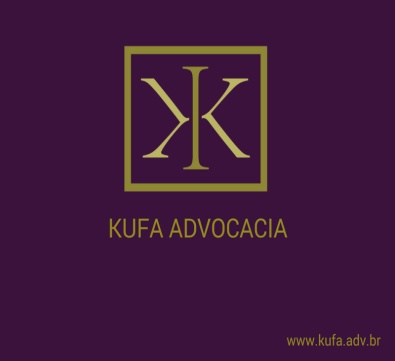 CANDIDATOS QUE LEVARAM A EFEITO SUAS CANDIDATURAS, POSTERIORMENTE INDEFERIDAS E QUE GERARAM A NECESSIDADE DE NOVAS ELEIÇÕES;

 Justiça Eleitoral tem demandado judicialmente exigindo ressarcimento dos gastos com o pleito suplementar;

 Convênio entre AGU e o TSE.
KUFA ADVOCACIA
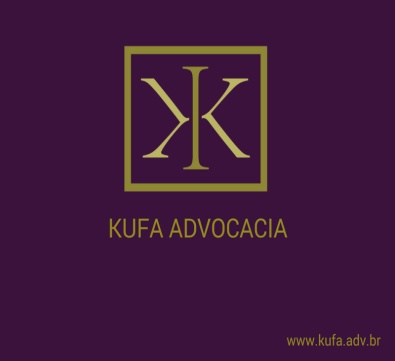 A renúncia a candidatura homologada por decisão judicial é irretratável (Respe nº 264-18;

 Partido político pode requerer, até a data da eleição o cancelamento do registro do candidato expulso, desde que observado a ampla defesa, e cumprimento das normas estatutárias – artigo 14 da Lei 9504/97.
KUFA ADVOCACIA
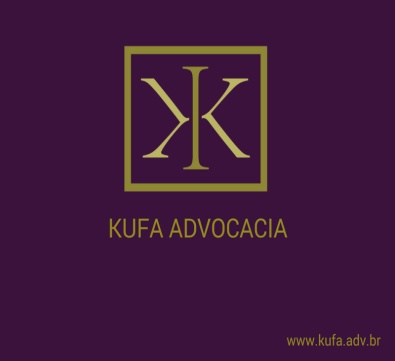 Lei 9504/97:

Art. 13. É facultado ao partido ou coligação substituir candidato que for considerado inelegível, renunciar ou falecer após o termo final do prazo do registro ou, ainda, tiver seu registro indeferido ou cancelado.
KUFA ADVOCACIA
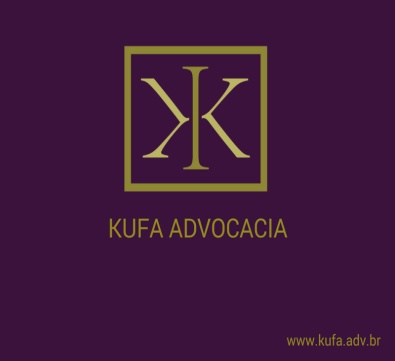 § 3o  Tanto nas eleições majoritárias como nas proporcionais, a substituição só se efetivará se o novo pedido for apresentado até 20 (vinte) dias antes do pleito, exceto em caso de falecimento de candidato, quando a substituição poderá ser efetivada após esse prazo.
KUFA ADVOCACIA
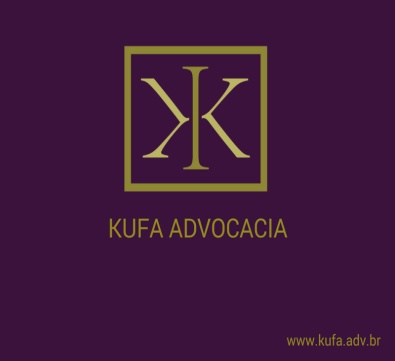 Resolução 23548:

Art. 68:
(...)
§ 4º Se ocorrer substituição após a geração das tabelas para elaboração das listas de candidatos e preparação das urnas, o substituto concorrerá com o nome, o número e, na urna eletrônica, com a fotografia do substituído;
KUFA ADVOCACIA
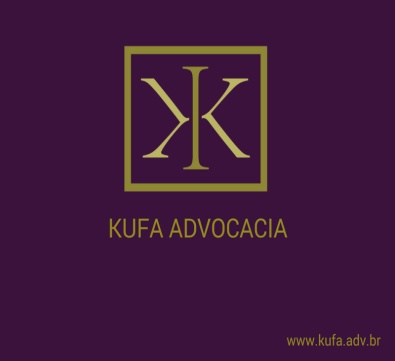 § 5º Na hipótese de substituição, cabe ao partido político ou à coligação do substituto dar ampla divulgação ao fato, para esclarecimento do eleitorado, sem prejuízo da divulgação também por outros candidatos, partidos políticos ou coligações e, ainda, pela Justiça Eleitoral.
KUFA ADVOCACIA
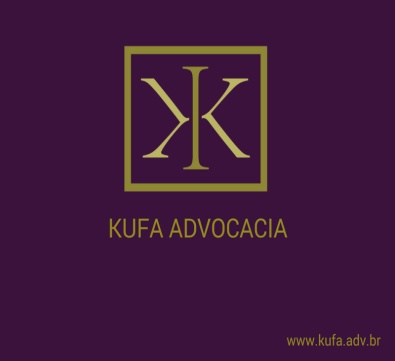 OBRIGADO!!!
KUFA ADVOCACIA